Elektronická  učebnice - I. stupeň                     Základní škola Děčín VI, Na Stráni 879/2  – příspěvková organizace                                     Svět kolem nás
77.1  Jan Amos Komenský a doba temna
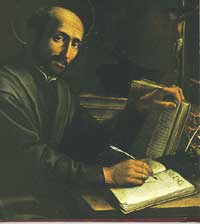 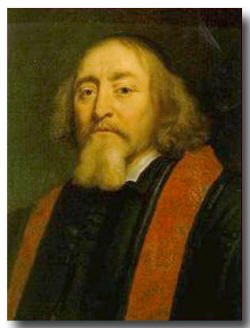 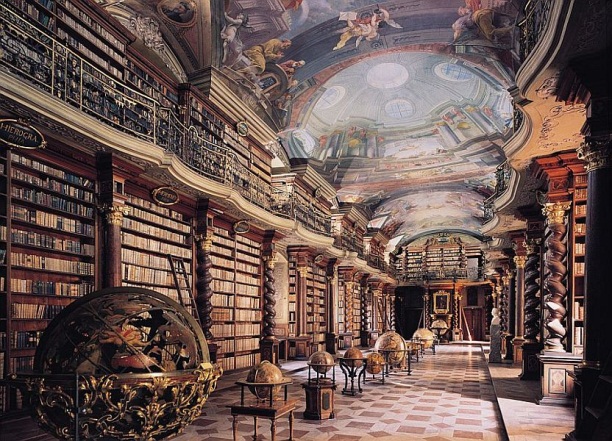 Ignác z Loyoly
zakladatel jezuitského řádu
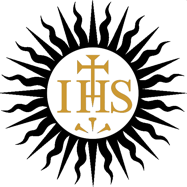 barokní knihovní sál
Národní knihovna – Klementinum
založena r.1556 jako jezuitská kolej
Jan Amos Komenský
jezuitský znak
Autor: Mgr. Alena Horová
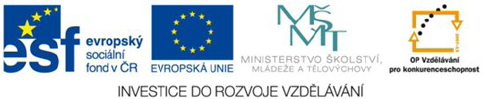 [Speaker Notes: Víte, kdo způsobuje angínu, chřipku, nebo neštovice?]
Elektronická  učebnice - I. stupeň                      Základní škola Děčín VI, Na Stráni 879/2  – příspěvková organizace                                    Svět kolem nás
77.2  Co už víš?
Leopold I.
vláda: 1657 – 1705
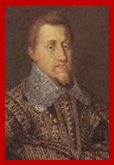 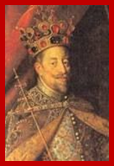 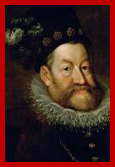 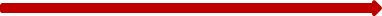 jediný habsburský panovník, 
     sídlil v Praze
Habsburkové se snaží 
      o pokatoličtění čes. národa
vladaření se příliš nevěnoval
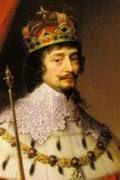 Fridrich Falcký
(zimní král)
vláda: 1619 – 1620
Dosazen nespokojenými stavy!
Rudolf II.
vláda: 1576 – 1611
Ferdinand II.
vláda: 1619 – 1637
potlačil stavovské povstání v bitvě na Bílé hoře
r. 1627 uzákonil jako jediné vyznání katolické 
Habsburkové se snaží o pokatoličtění  národa
Matyáš II.
vláda: 1611 – 1619
STAVOVSKÉ POVSTÁNÍ
Stavy jsou nespokojeny a r. 1618  vnikají na Pražský hrad → DEFENESTRACE
→ vyhození z oken místodržících  Martinice, Slavaty a jejich písaře Fabricia →
r. 1619 zemský sněm v Praze svrhl Ferdinanda II. a dosadil Fridricha Falckého.
→ povstání potlačeno v bitvě na Bílé hoře r. 1620 
→ 27 českých pánů /vůdců povstání/ popraveno (21. 6. 1621 v Praze na Starom. nám.)
TŘICETILETÁ VÁLKA
boj katolíků x lidem jiného vyznání
začala stavovským povstáním r. 1618
končí r.1648 
→ uzavřen Vestfálský mír  = smlouva potvrzující pozici Habsburků na českém trůně, posiluje centralizaci jejich území a rekatolizaci
Doba, ve které Jan Amos Komenský žil (1592 – 1670)
Elektronická  učebnice - I. stupeň                      Základní škola Děčín VI, Na Stráni 879/2  – příspěvková organizace                                    Svět kolem nás
77.3 Jaké si řekneme nové termíny a názvy?
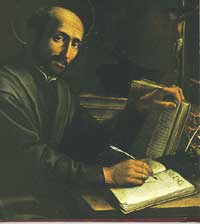 DOBA TEMNA
Ferdinand II. chtěl upevnit svou moc → potrestal vůdce povstání (poprava 27 českých pánů)
nastává REKATOLIZACE
protestanti (nekatolíci) byli pronásledováni
česky se mluvilo pouze na vesnicích, ve městech německy → český národ byl postupně „poněmčován“
Třicetiletá válka způsobila úbytek obyvatelstva → šlechta potřebovala pracovní síly na obdělávání půdy 
      → poddaní se nesměli stěhovat 
robota se neustále zvyšovala
šlechta neustále bohatla
PROSTÍ LIDÉ JSOU NESPOKOJENI
Ignác z Loyoly
zakladatel jezuitského řádu
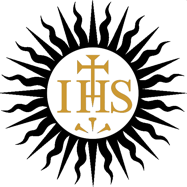 REKATOLIZACE 
=  proces, kterým měli být protestanti (nekatolíci) 
    navráceni zpět ke katolické víře
V Čechách rekatolizace začala ihned po porážce stavů 
  v bitvě na Bílé hoře roku 1620.
→ tomu pomáhali JEZUITÉ
= zakládali školy, vedli žáky ke katolictví, pálili knihy, které mohly 
    škodit katolickému vyznání, pronásledovali nekatolíky
Kdo se nepodřídil, musel opustit zemi (př. J.A.Komenský).
ROBOTA
= povinná práce na polích šlechticů 
→ neplacená práce nevolníků
NEVOLNÍK
= člověk, který se nesměl bez souhlasu 
vrchnosti svobodně stěhovat, vdávat/ženit, 
dát děti studovat → patřil k panské půdě
jezuitský znak
Elektronická  učebnice - I. stupeň                     Základní škola Děčín VI, Na Stráni 879/2  – příspěvková organizace            Svět kolem nás
77.4 Co si řekneme nového?
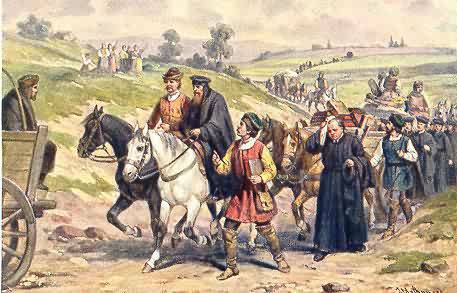 Jan Amos Komenský   - učitel národů
 (1592 – 1670)
narozen na Moravě, pohřben v Naardenu (Holandsko)
hlásil se k víře Jednoty bratrské
nechtěl přijmout násilně vnucovanou katolickou víru 
→ r. 1628 odešel do polského Lešna
přemýšlel, jak zlepšit výchovu dětí, jak lépe vyučovat ve školách
pracoval jako učitel  → psal učebnice s mnoha obrázky a knihy, 
     které měly být učitelům návodem k výuce
jeho hlavní myšlenka: „Škola má být pro děti radostí – škola hrou“
     →  chtěl, aby žáci tomu, co se učí, rozuměli, aby se vše neučili zpaměti
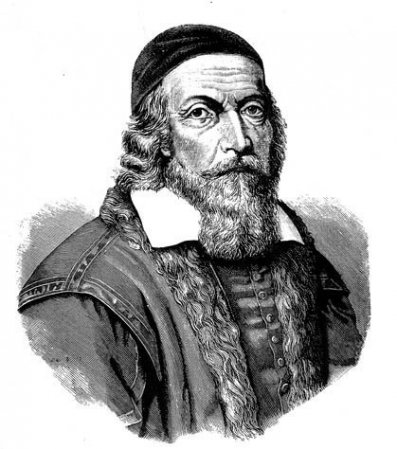 Komenský odchází do polského Lešna.
Jan Amos Komenský
1592 - 1670
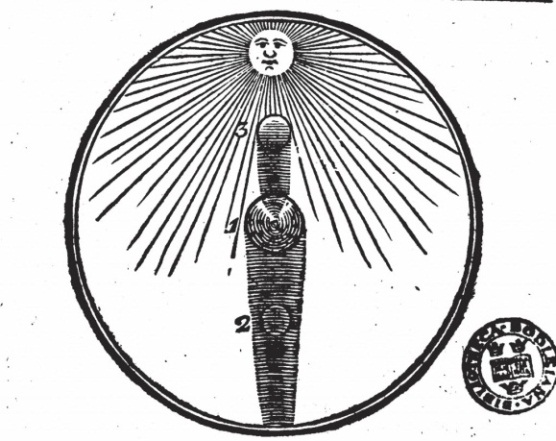 Svět v obrazech (Orbis pictus)
= obrázková učebnice jazyků pro děti
 → nejznámější kniha J. A. Komenského
Slunce jesti pramen světla, vše osvěcující; ale nepronikají se 
paprskem jeho tělesa temná, jako: země (1) a měsíc (2) nebo 
dávají stín na místo protější. Proto, když měsíc přichází do stínu 
země (2), zatmívá se, čemuž říkáme zatmění měsíční.
Elektronická  učebnice - I. stupeň                      Základní škola Děčín VI, Na Stráni 879/2  – příspěvková organizace                       	          Svět kolem nás
77.5 Co si pamatujete?
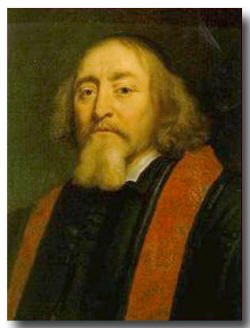 Přiřaďte, co k sobě patří.
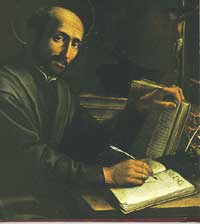 Jezuité…
odešel do  polského Lešna.
J.A. Komenský roku 1628…
se  nesměli stěhovat.
Nejznámějším dílem J. A. Komenského je…
se neustále zvyšovala.
Robota…
na vesnicích.
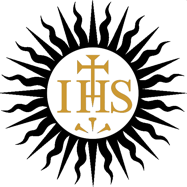 Česky se hovořilo pouze…
pronásledovali nekatolíky a pálili knihy.
Poddaní…
obrázková učebnice Svět v obrazech.
učitel národů.
Komenský je označován jako…
Život v době temna – po třicetileté válce
Elektronická  učebnice - I. stupeň                      Základní škola Děčín VI, Na Stráni 879/2  – příspěvková organizace                       	          Svět kolem nás
77.6 Něco navíc pro šikovné
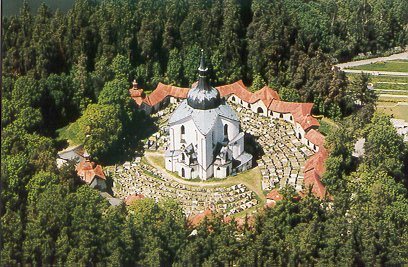 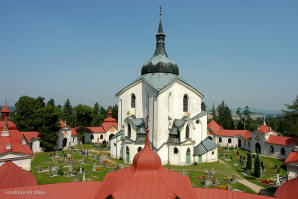 Baroko
Základ českého baroka pochází z  Itálie a Španělska. 
I přes to, že kultura v českých zemích je ovlivněna situací 
po bitvě na Bílé hoře, dosáhlo barokní umění v Čechách 
vysoké úrovně. Především v malířství a architektuře. 
Vznikají chrámy, kláštery, paláce, zámky, ale mění se také 
ráz venkova – kostelíky, kapličky, selské statky. 
Dochází ke spojení nového slohu s lidovou tradicí.
kostel sv. Jana Nepomuckého 
(Zelená Hora)
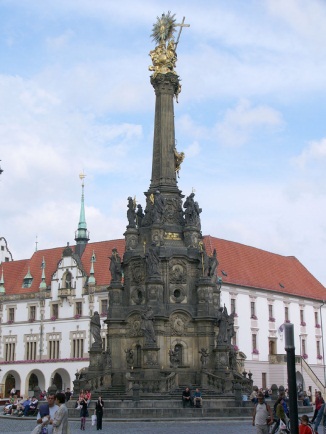 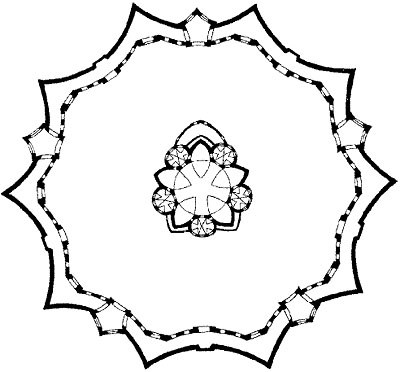 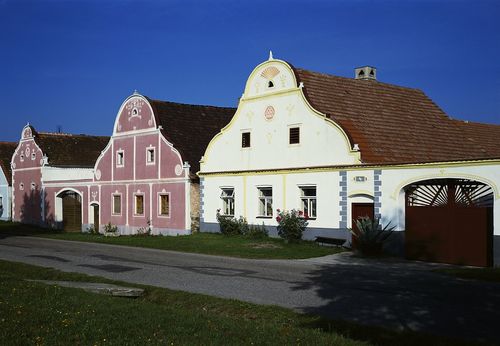 Znaky stavebního stylu:
kulatost a bohatost tvarů, členitý půdorys
vše se vlní a působí dojmem pohybu
oblouky, kopule, mohutnost, baculatost
bohatá vnitřní výzdoba - až „přezdobenost“
půdorys kostela 
na Zelené Hoře
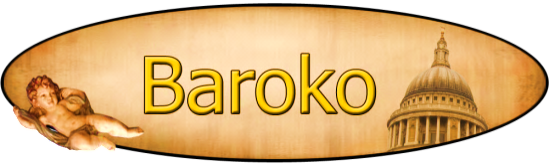 Selské baroko
Sloup Nejsvětější Trojice 
(Olomouc)
Elektronická  učebnice - I. stupeň                      Základní škola Děčín VI, Na Stráni 879/2  – příspěvková organizace                                    Svět kolem nás
77.7 CLIL
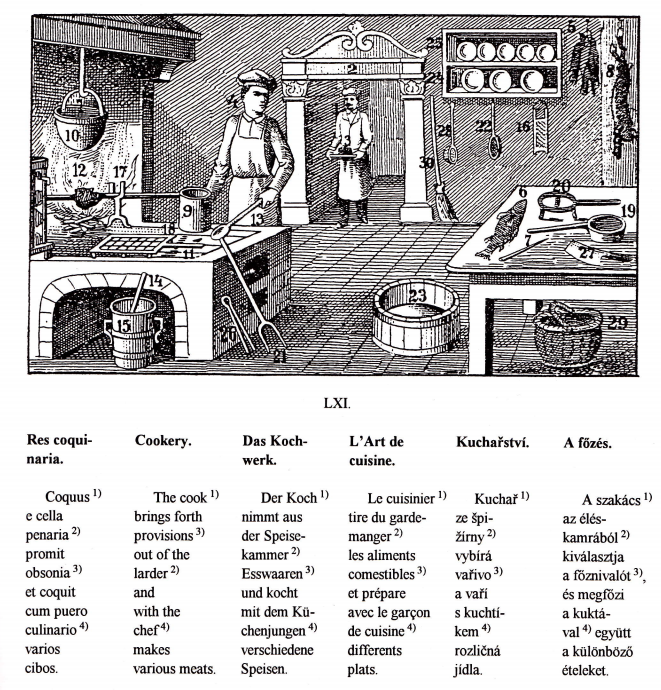 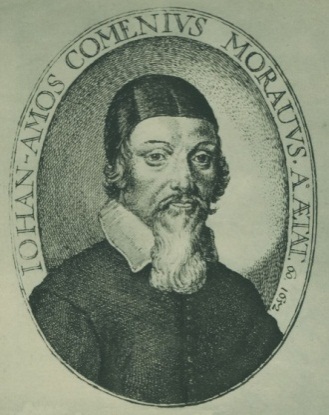 John Amos Comenius
teacher, educator, philosopher and writer
Orbis Pictus ("The Visible World in Pictures")
Elektronická  učebnice - I. stupeň                      Základní škola Děčín VI, Na Stráni 879/2  – příspěvková organizace                       	          Svět kolem nás
77.8 Test znalostí
Správné odpovědi:
a
d
c
b
Test  na známku
Elektronická  učebnice - I. stupeň                      Základní škola Děčín VI, Na Stráni 879/2  – příspěvková organizace                       	         Svět kolem nás
77.9 Použité zdroje, citace
http://upload.wikimedia.org/wikipedia/commons/c/ce/Johan_amos_comenius_1592-1671.jpg
http://www.katakomby.cz/media/4490/jhs.png
http://www.mjakub.cz/obrazky/f321_f256_image005.jpg
http://www.mjakub.cz/obrazky/f333_01.jpg
http://www.jesuit.cz/images/osobnosti/loyola.jpg
http://www.nkp.cz/fotogalerie_all/virtualni_prohlidka/obrazy/06_barokni_sal.jpg
http://www.ceska-konference.cz/obecna-porada/img/jan-amos-komensky-portret.jpg
http://www.bedekr.cz/files/imagecache/CLANKY/old/obr_258_2.jpg
http://www.maturita-strucne.wz.cz/images/Obdobi/baroko.png
http://www.komenskeho66.cz/materialy/dejepis/8%20jan%20blazej%20santini%20pudorys%20kostela%20na%20Zelene%20hore.jpg
http://www.zdarns.cz/obrazky/zelena-hora-4.jpg
Elektronická  učebnice - I. stupeň                      Základní škola Děčín VI, Na Stráni 879/2  – příspěvková organizace                       	          Svět kolem nás
77.10 Anotace